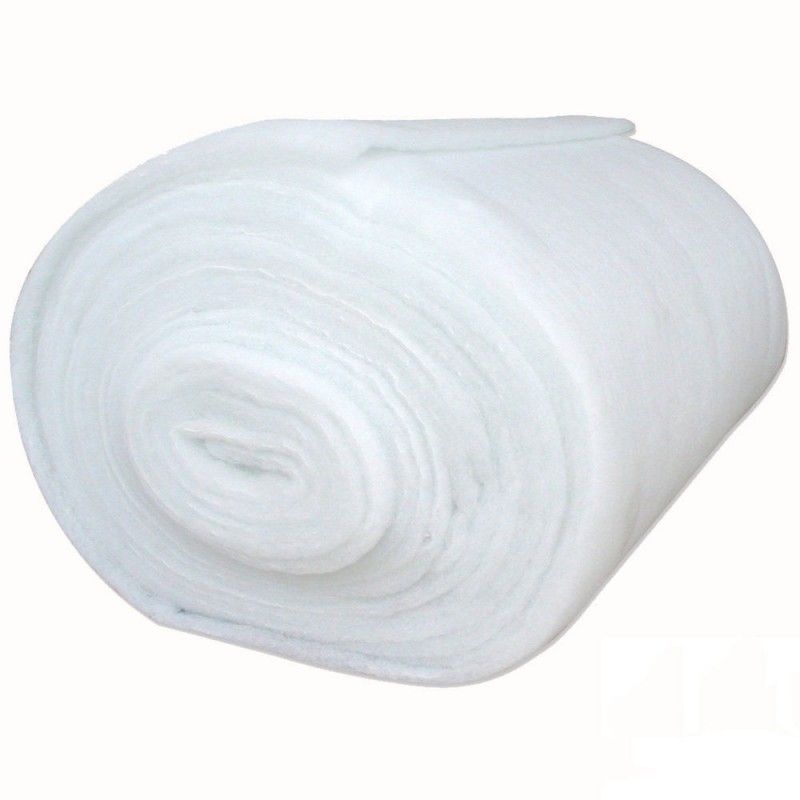 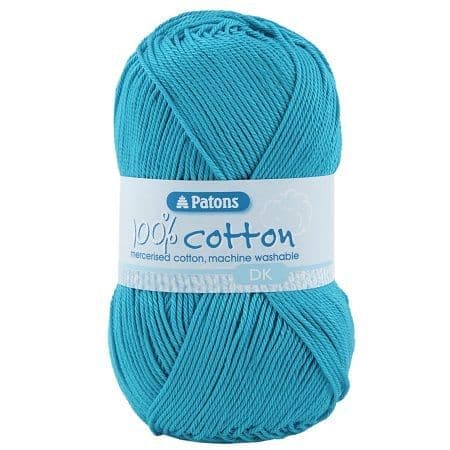 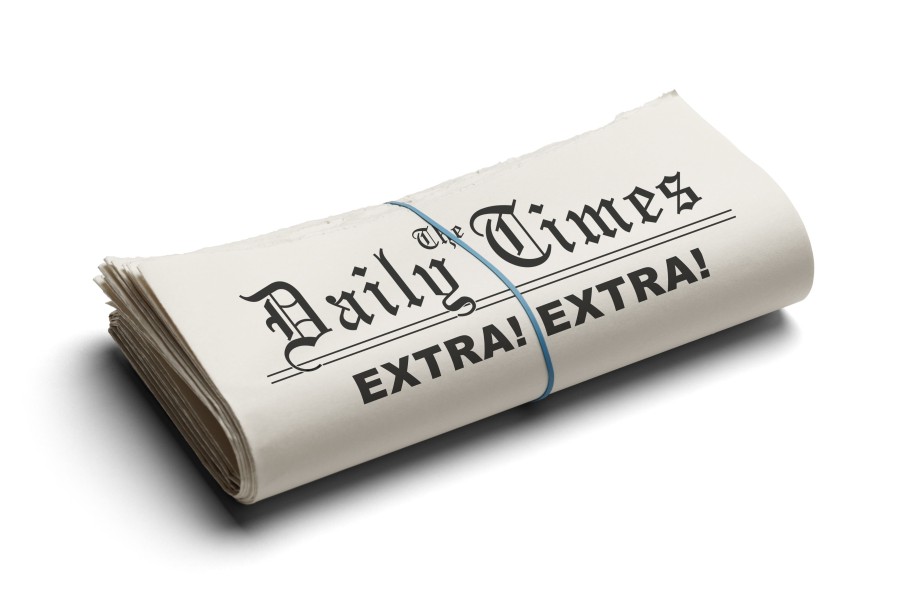 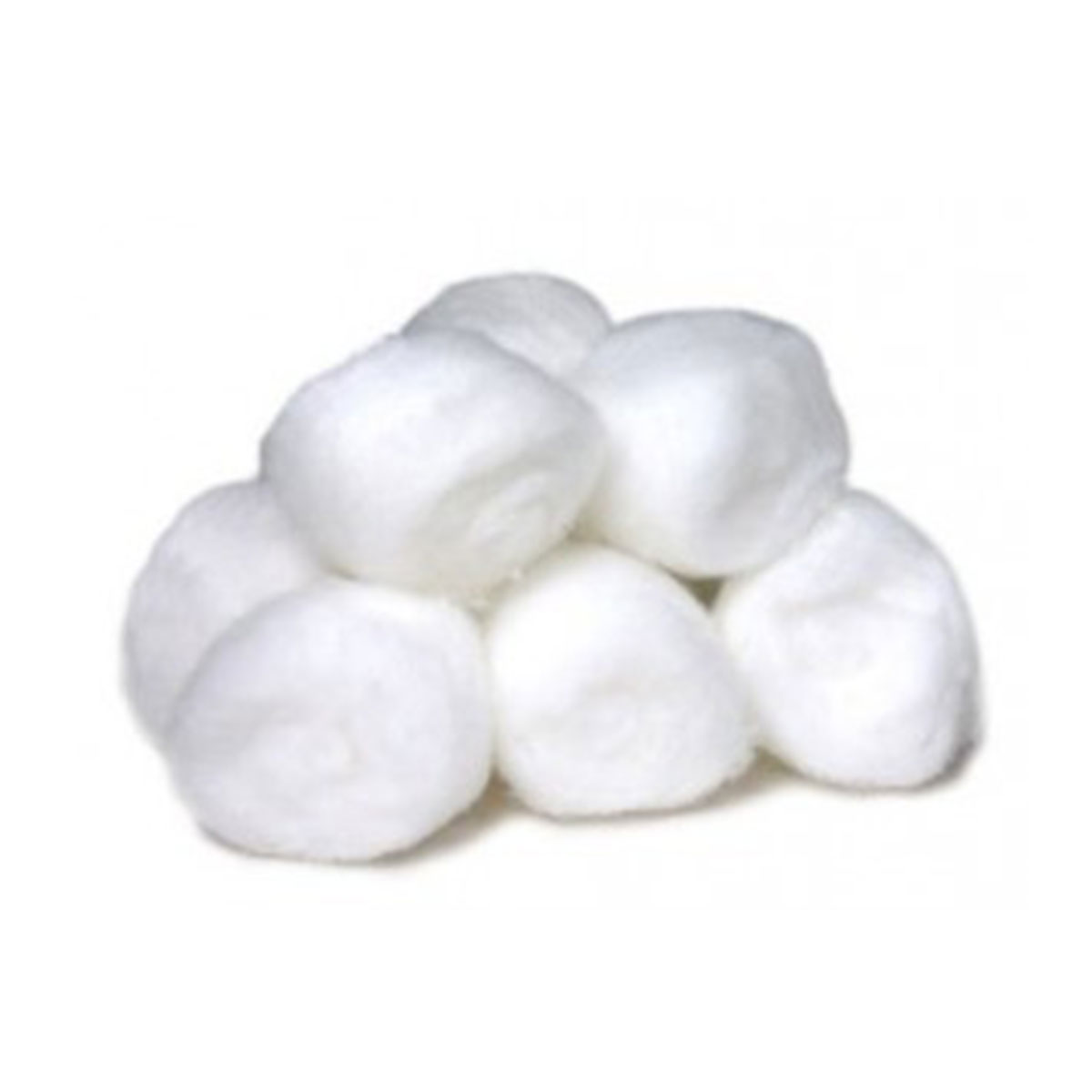 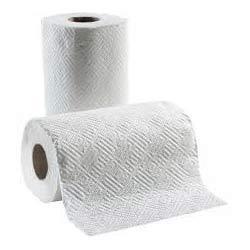 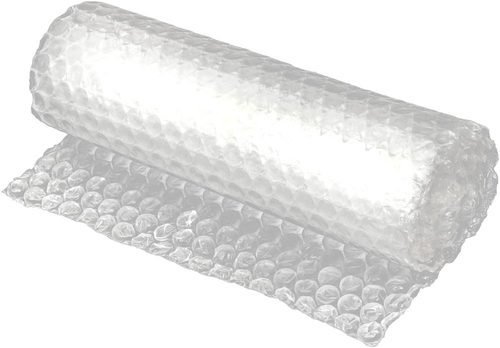 Developing Experts All rights reserved © 2021
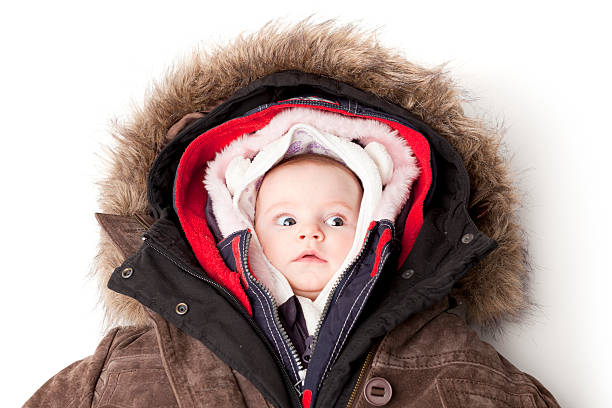 Required Practical
Identify independent, dependent and control variables in an investigation.

Describe the method used to investigate thermal insulation properties of a material.

Plot a graph to analyse the data collected in the investigation.
Evaluate potential sources of error in the investigation and suggest improvements.
Developing Experts All rights reserved © 2021
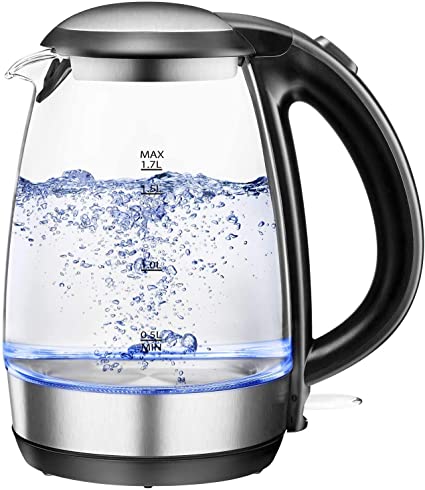 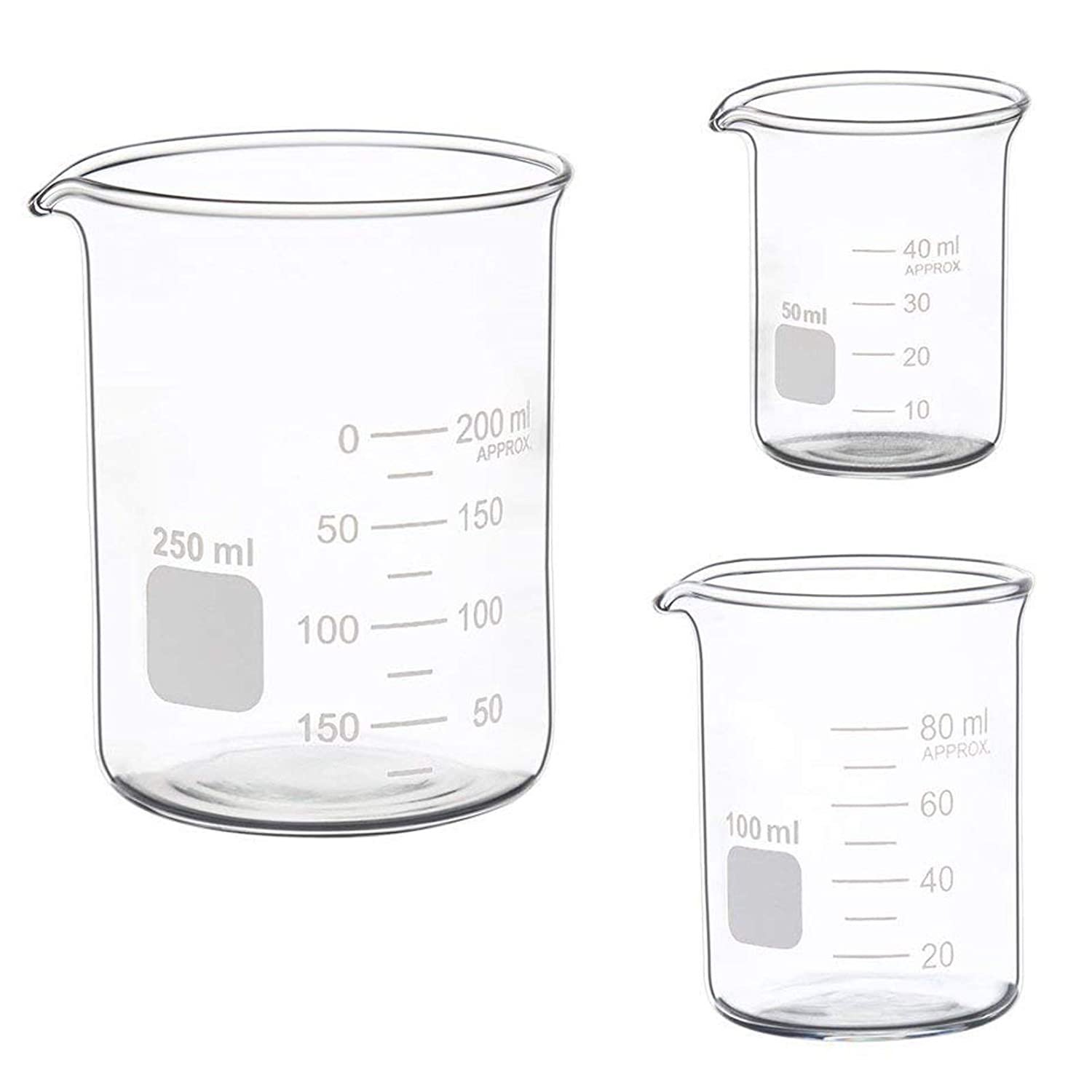 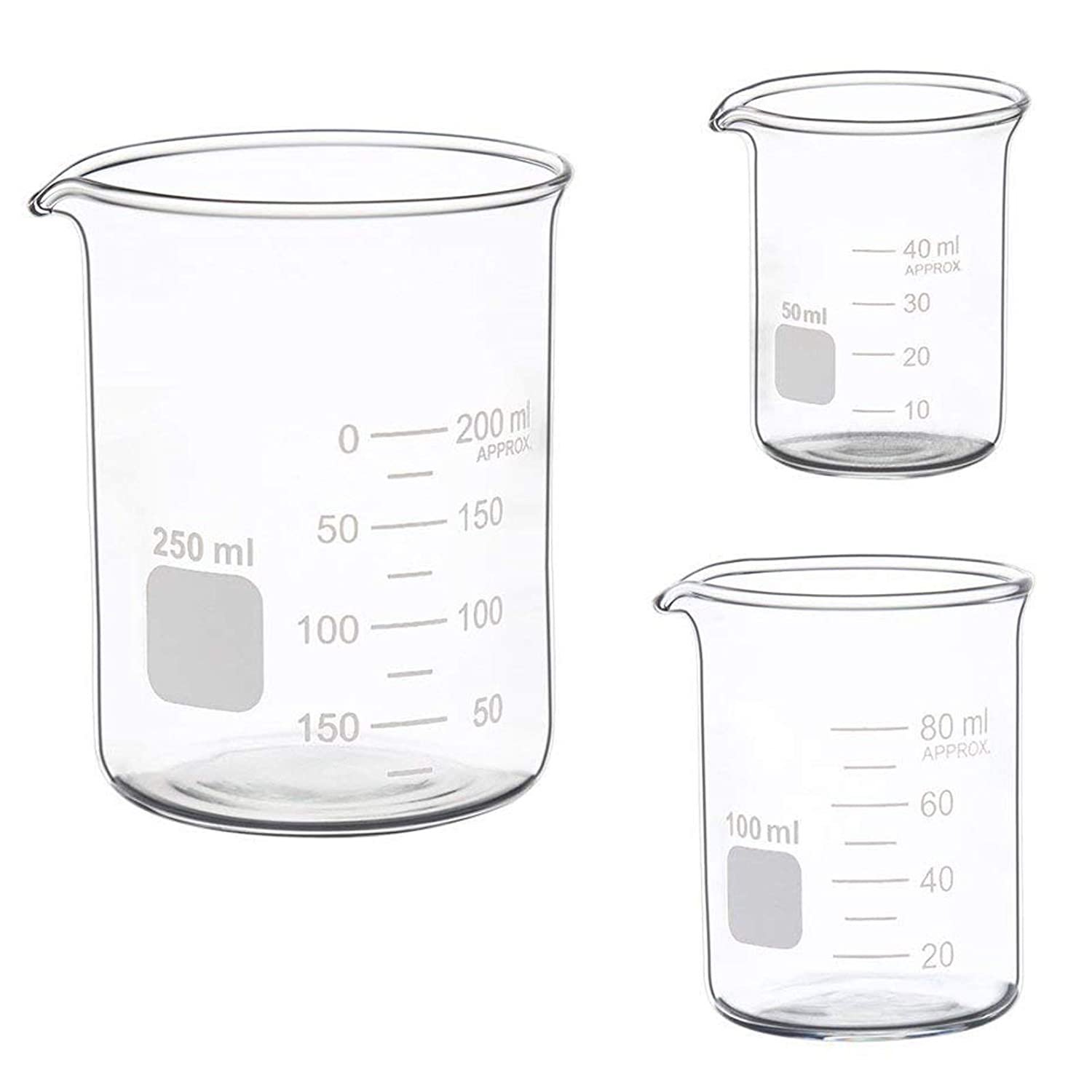 Developing Experts All rights reserved © 2021
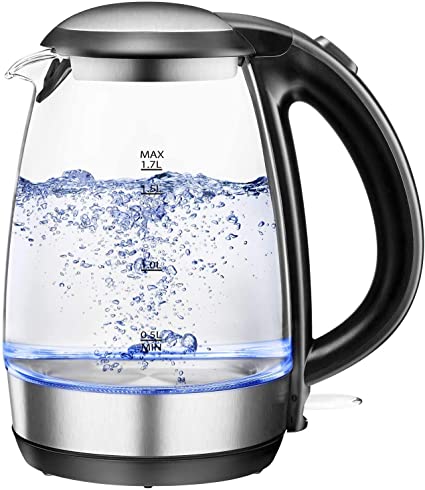 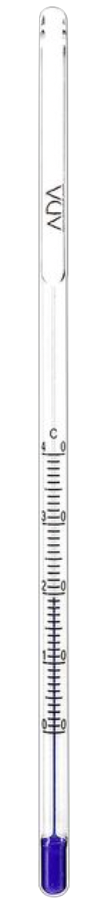 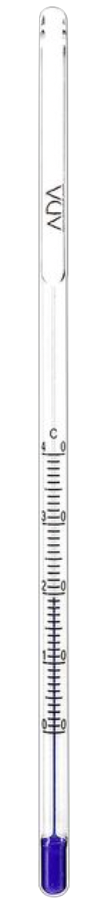 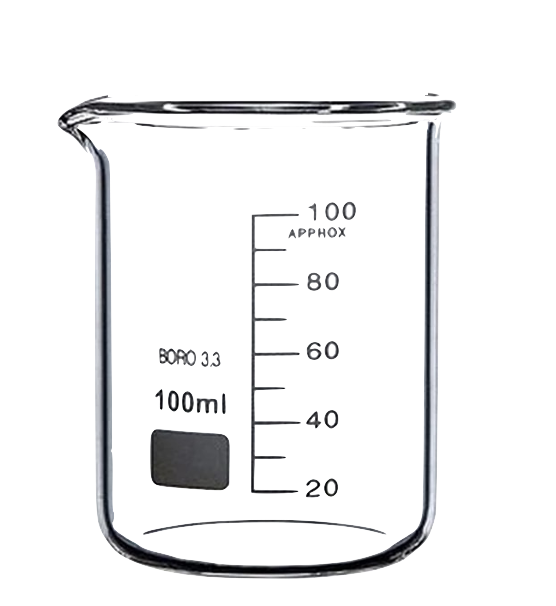 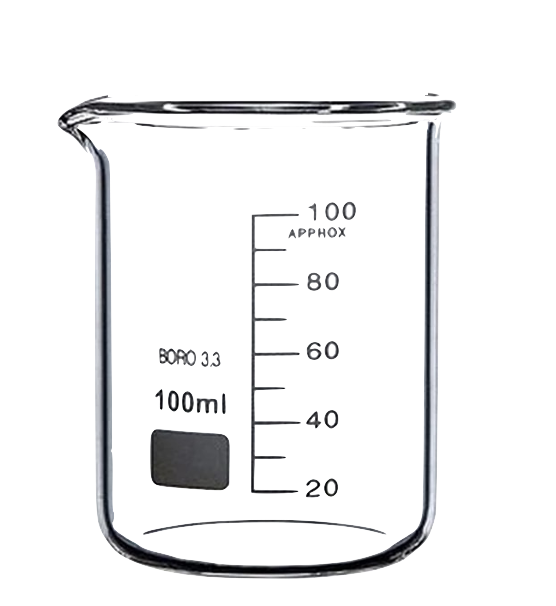 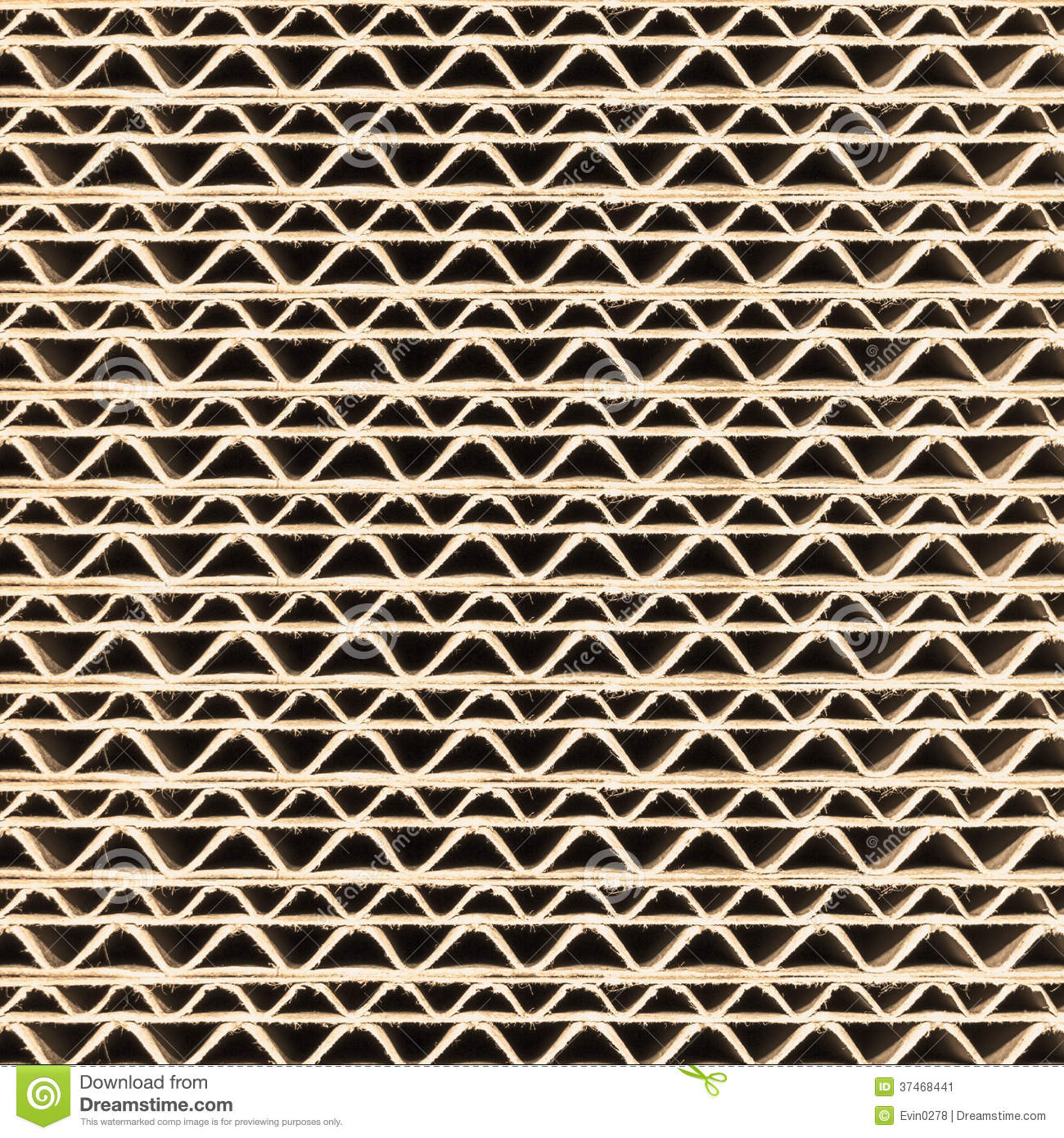 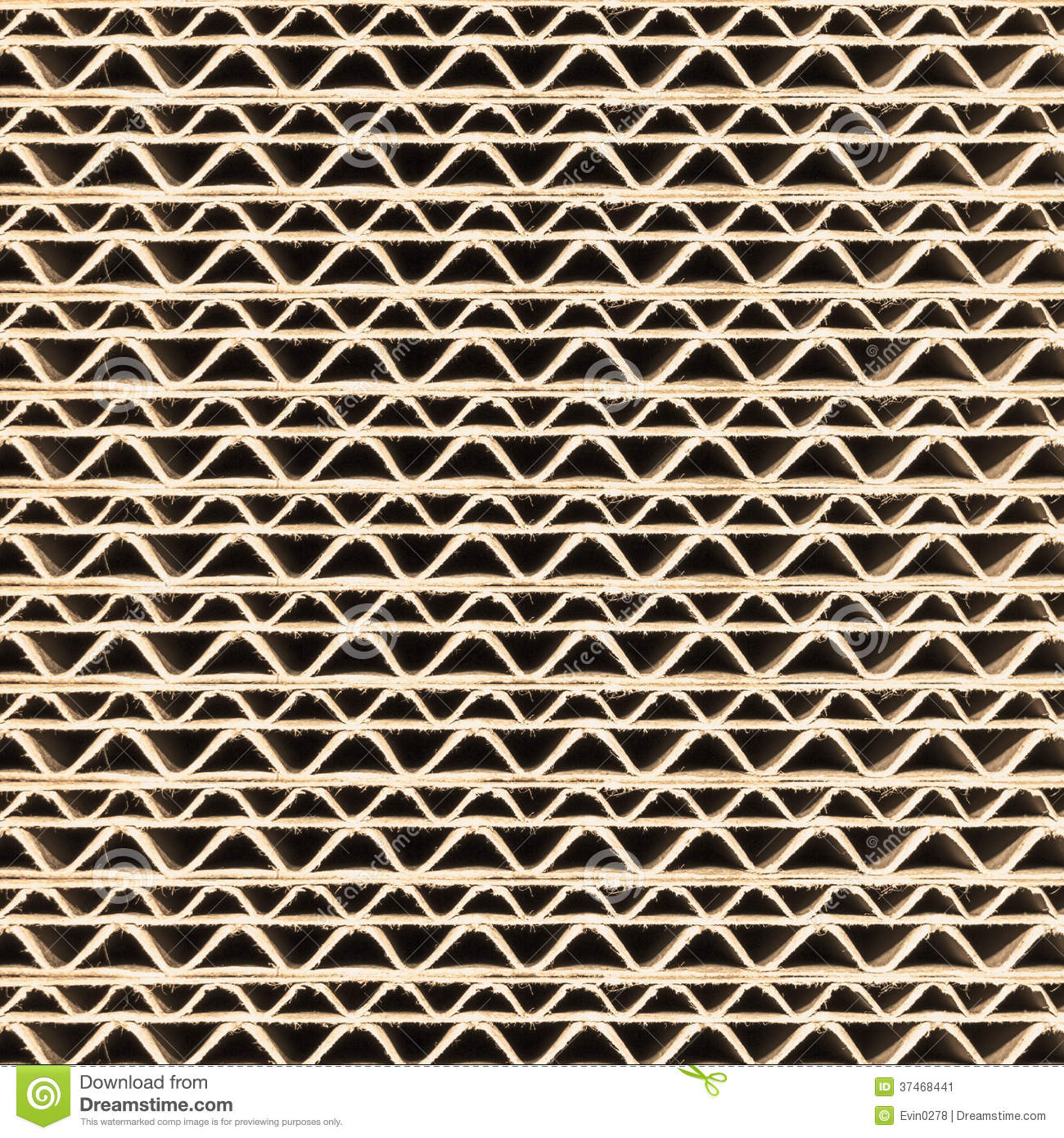 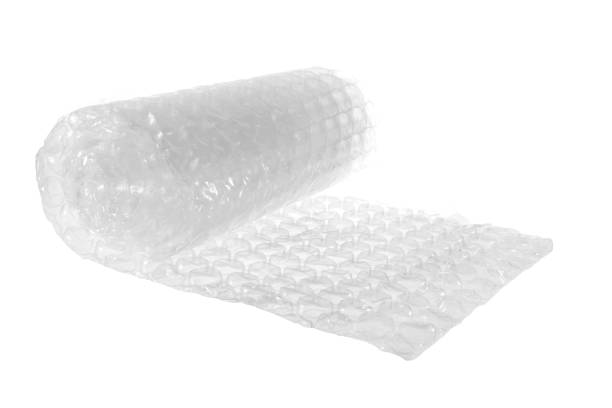 Developing Experts All rights reserved © 2021
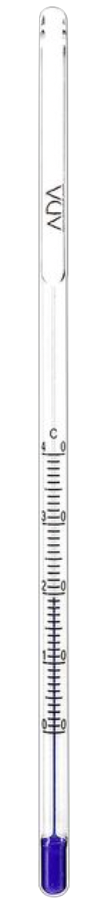 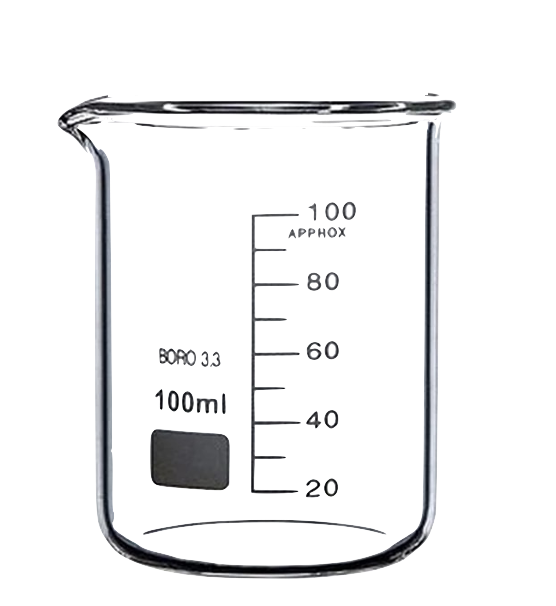 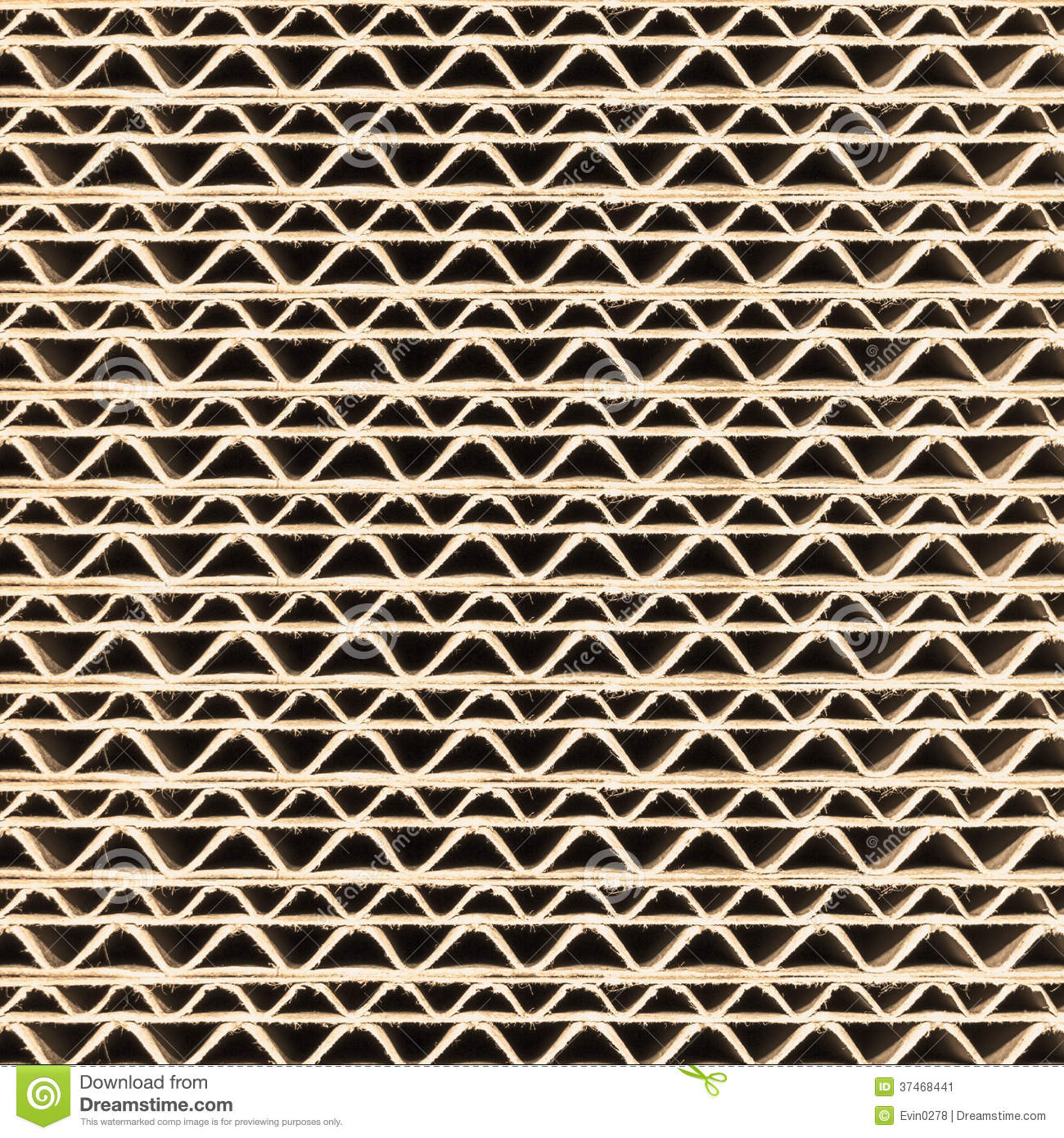 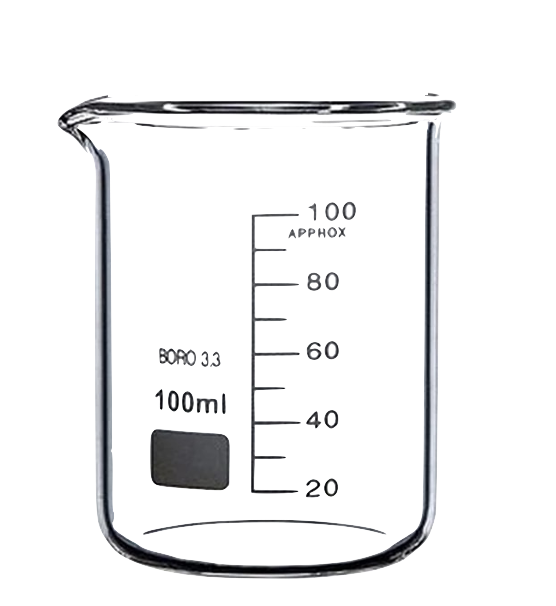 Developing Experts All rights reserved © 2021
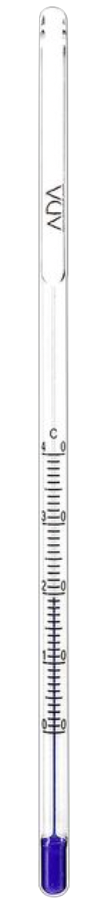 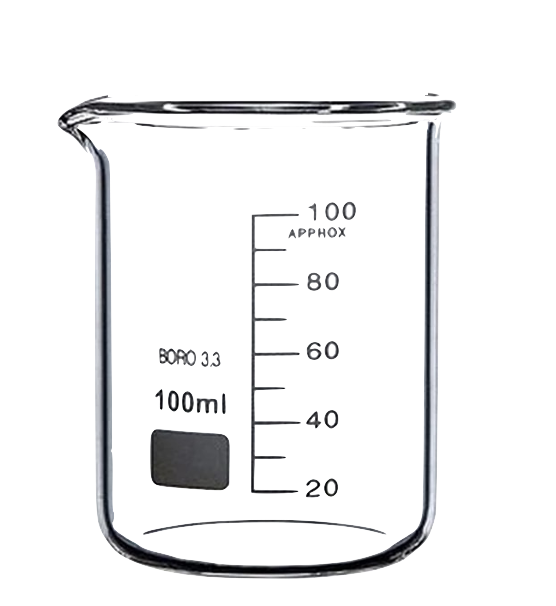 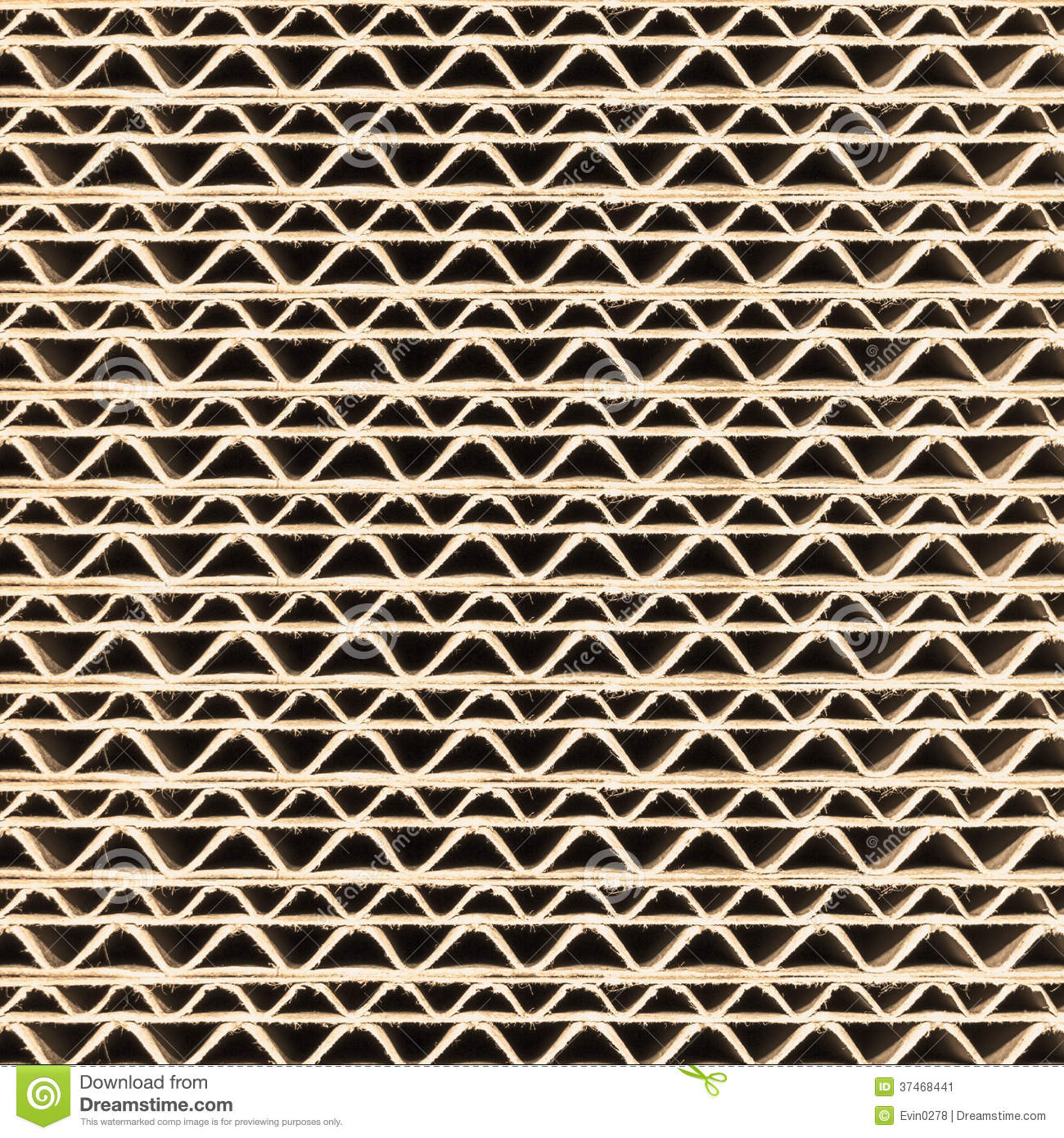 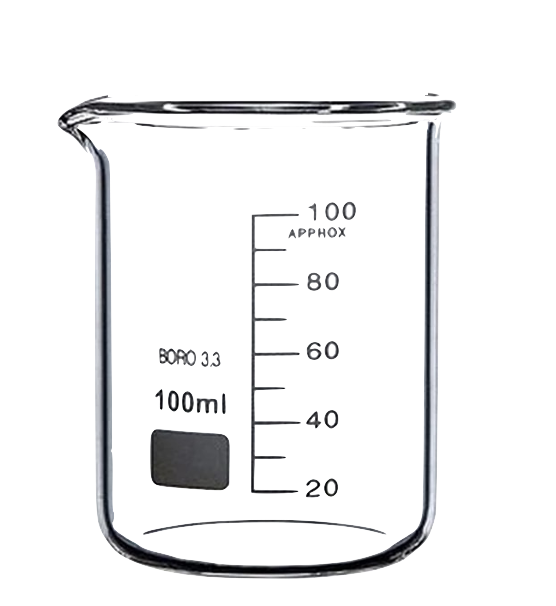 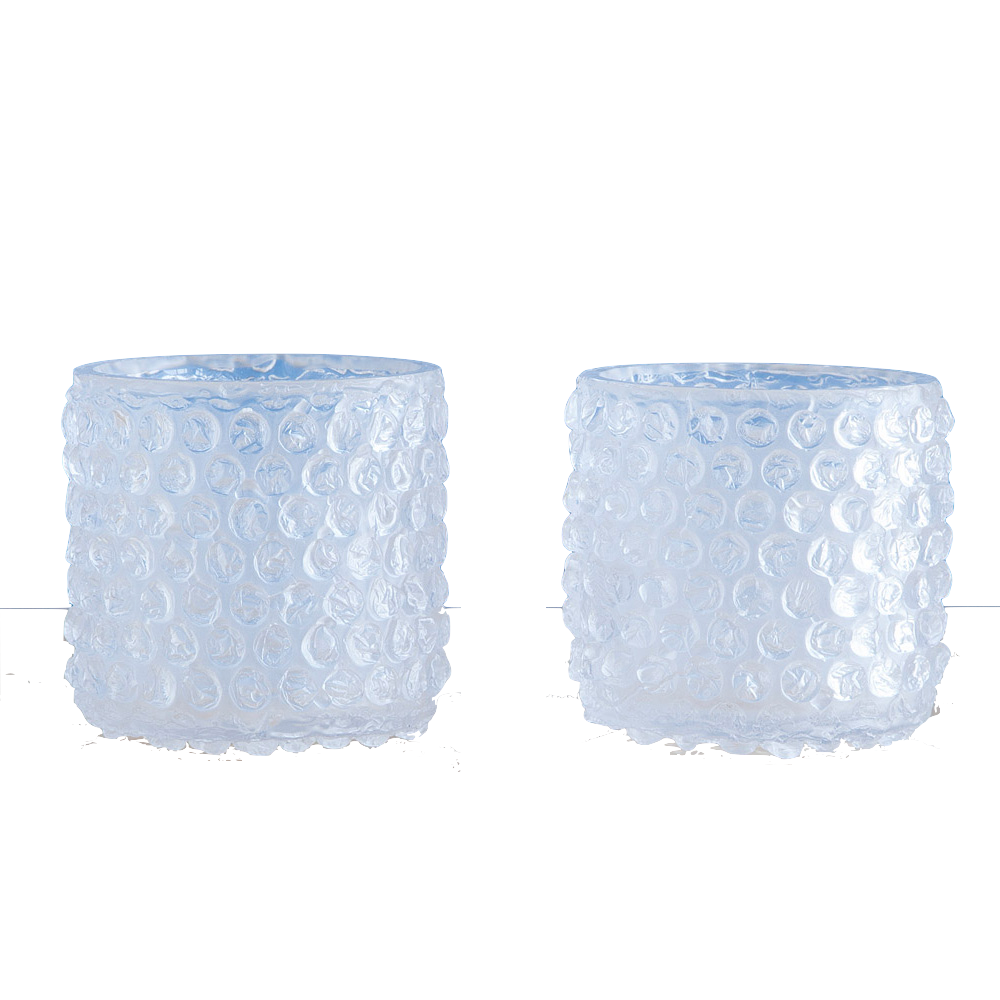 Developing Experts All rights reserved © 2021
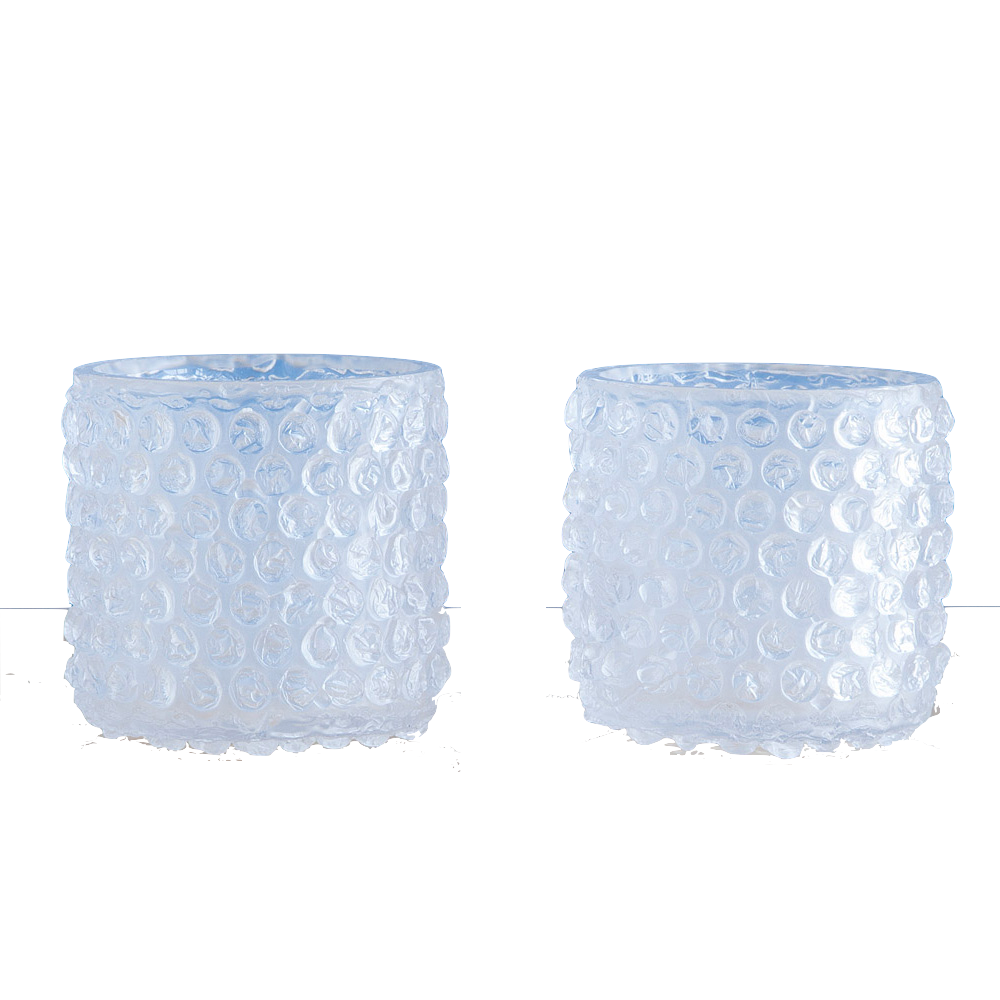 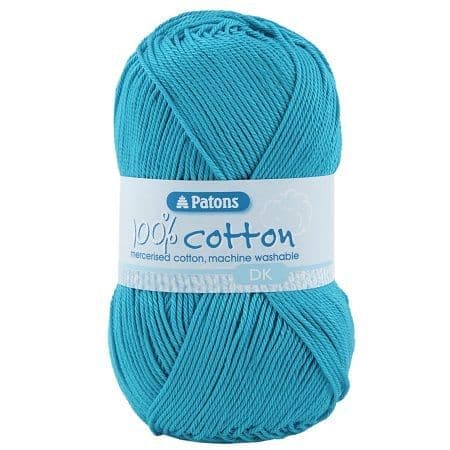 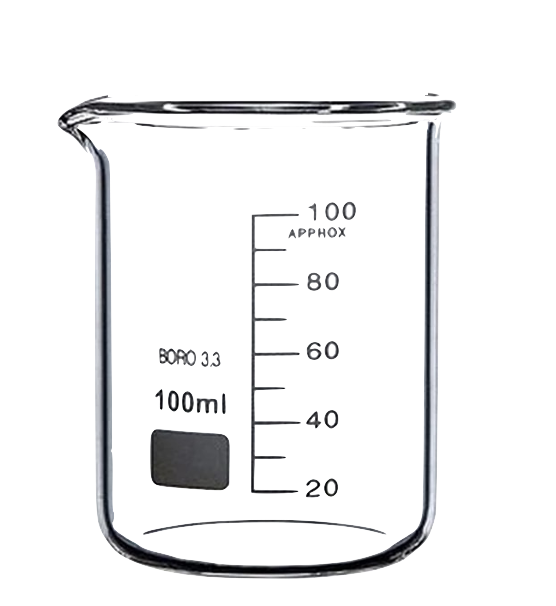 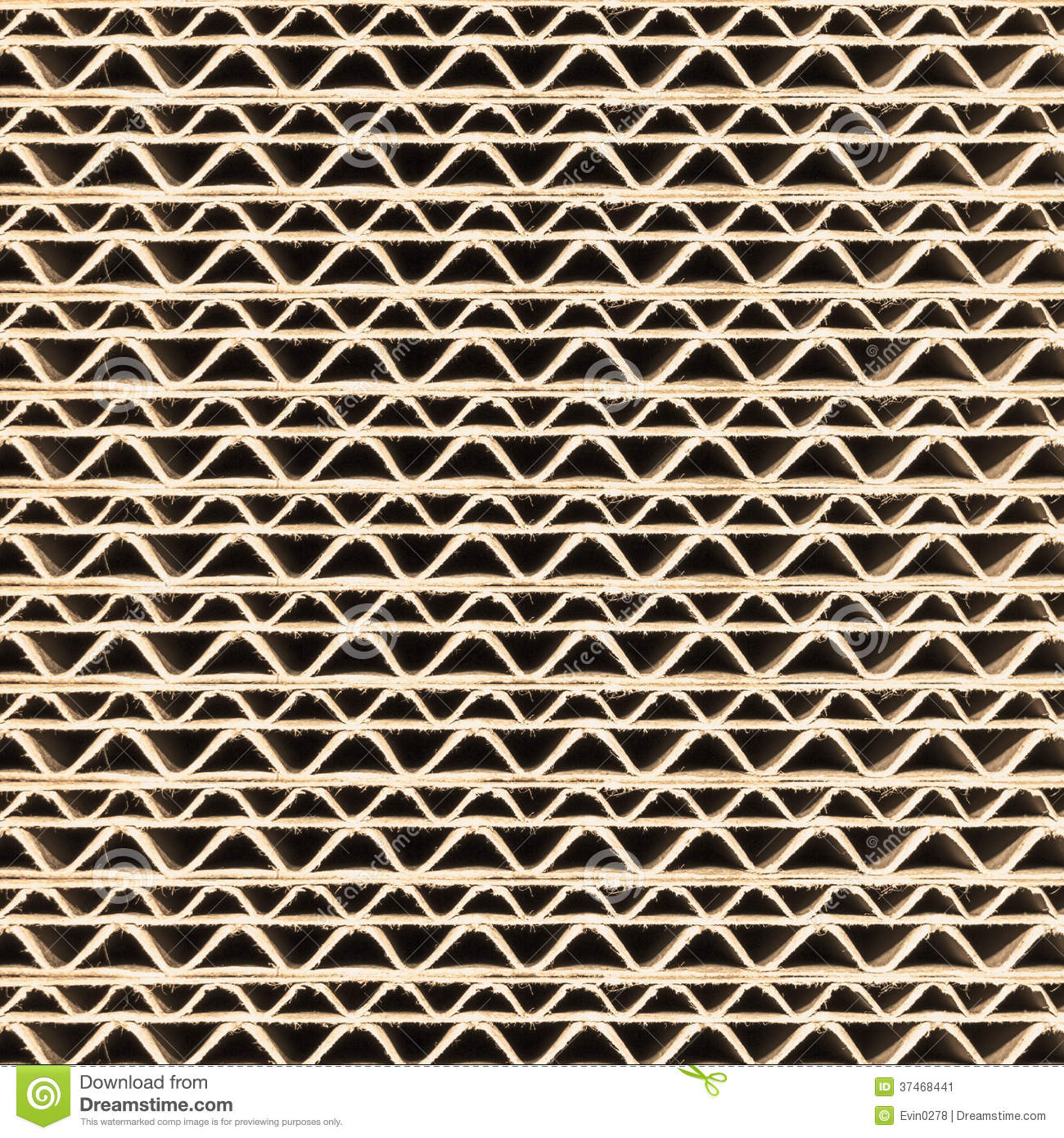 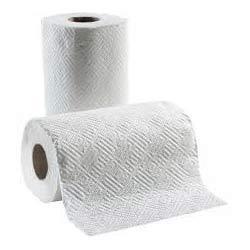 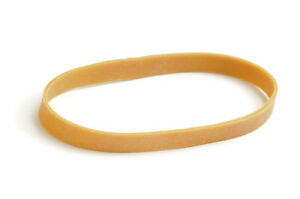 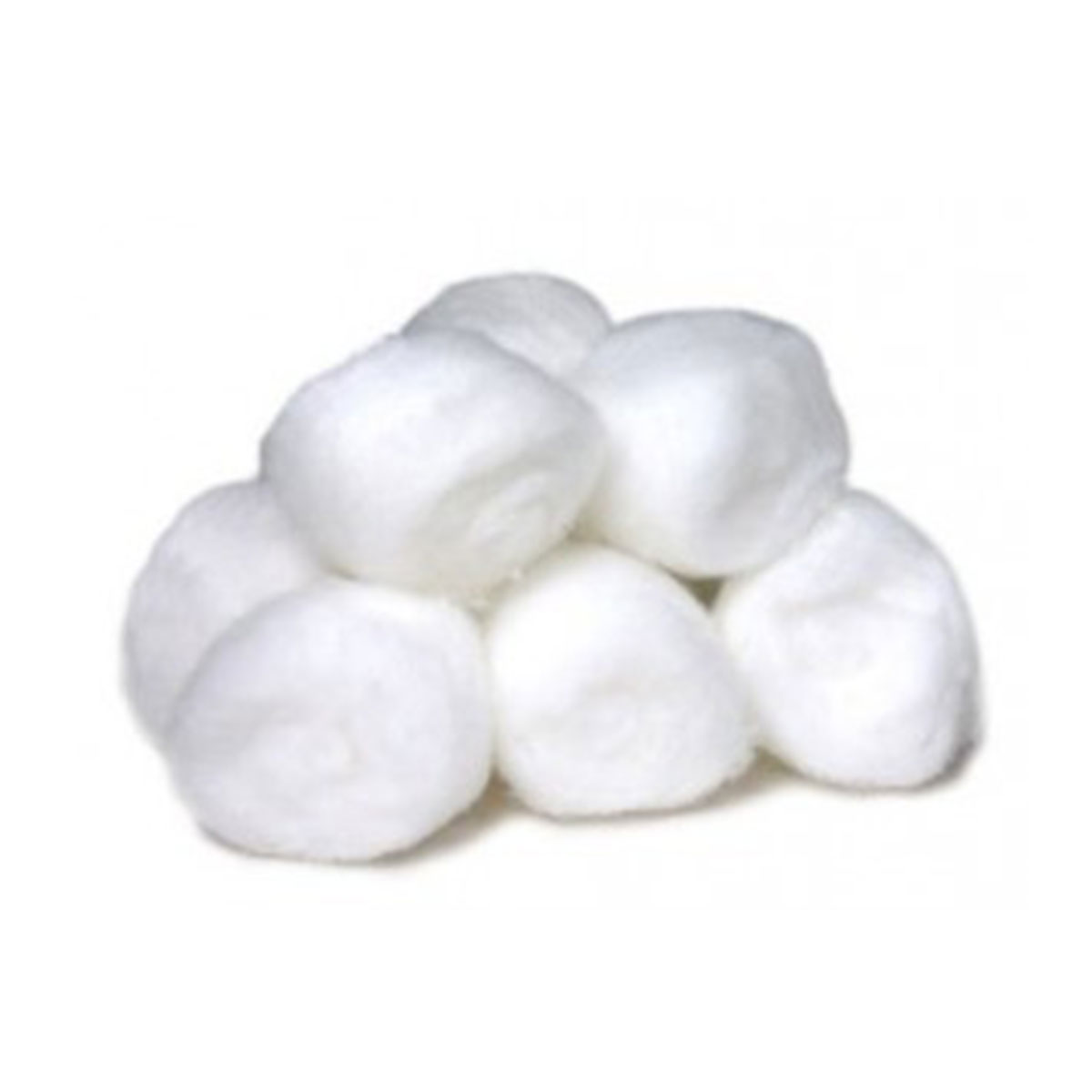 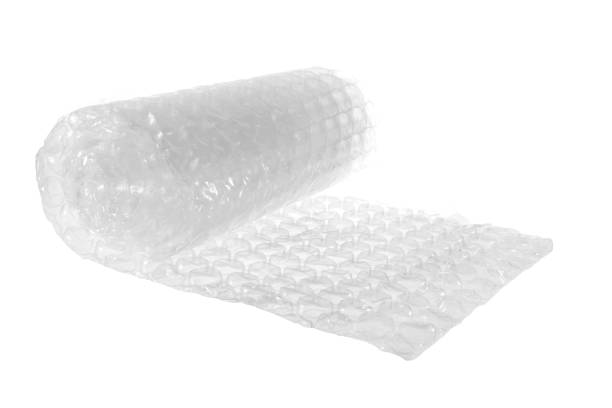 Developing Experts All rights reserved © 2021
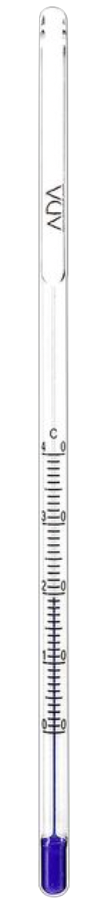 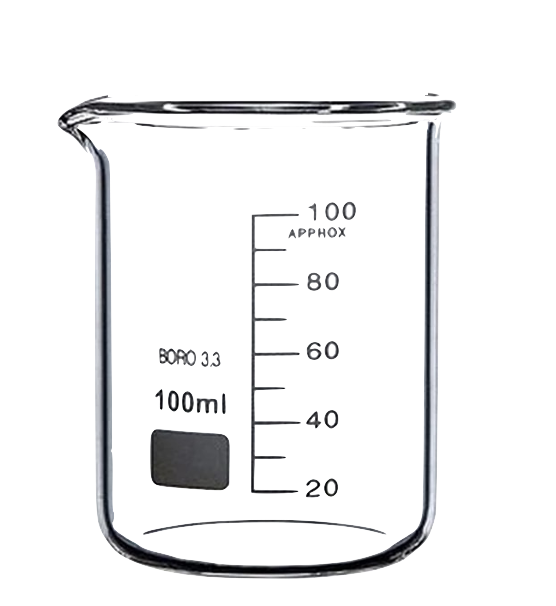 cardboard lid
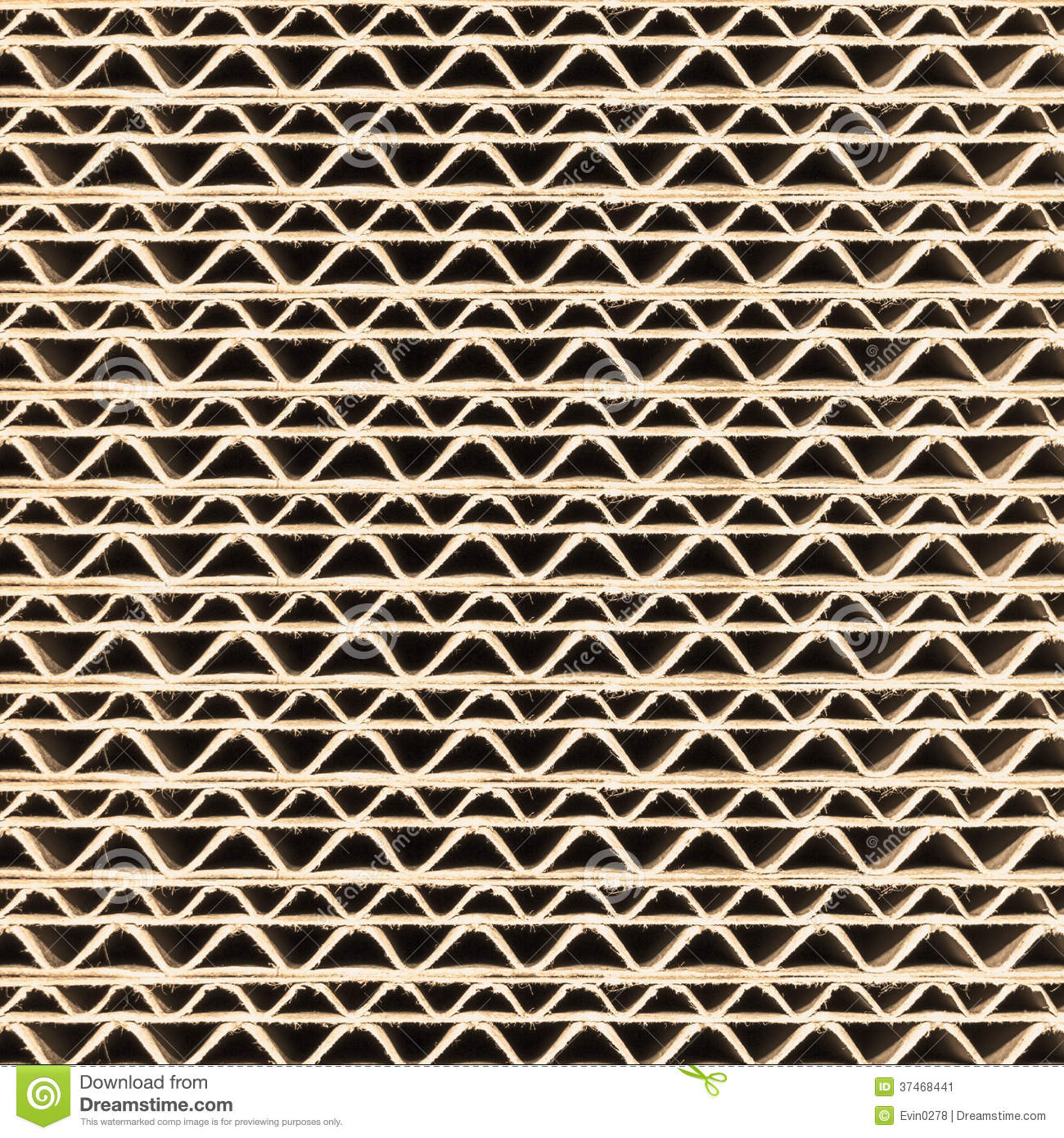 thermometer
dependent 
variable (temperature of the water)
independent 
variable
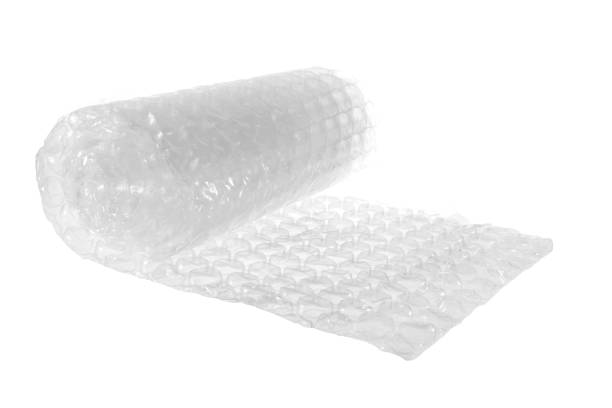 beaker
Developing Experts All rights reserved © 2021
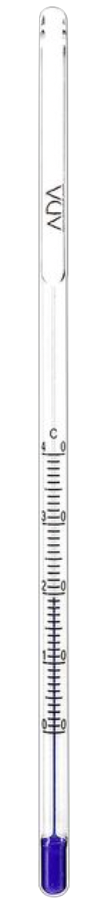 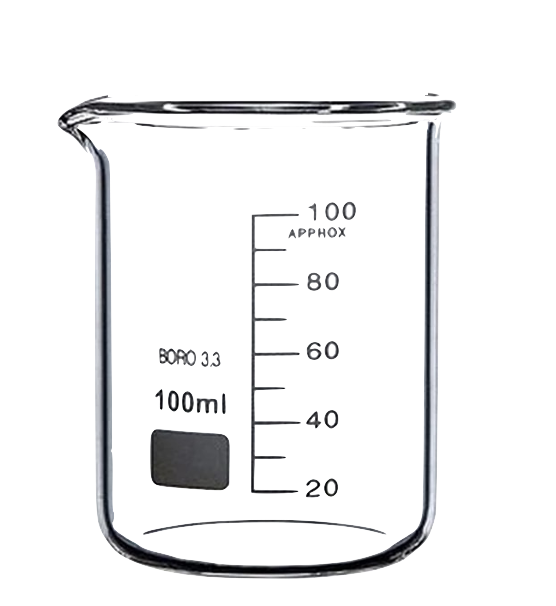 Control variables don't change
Volume of water  
Mass of insulating material
Keep the starting temperature of the water the same
cardboard lid
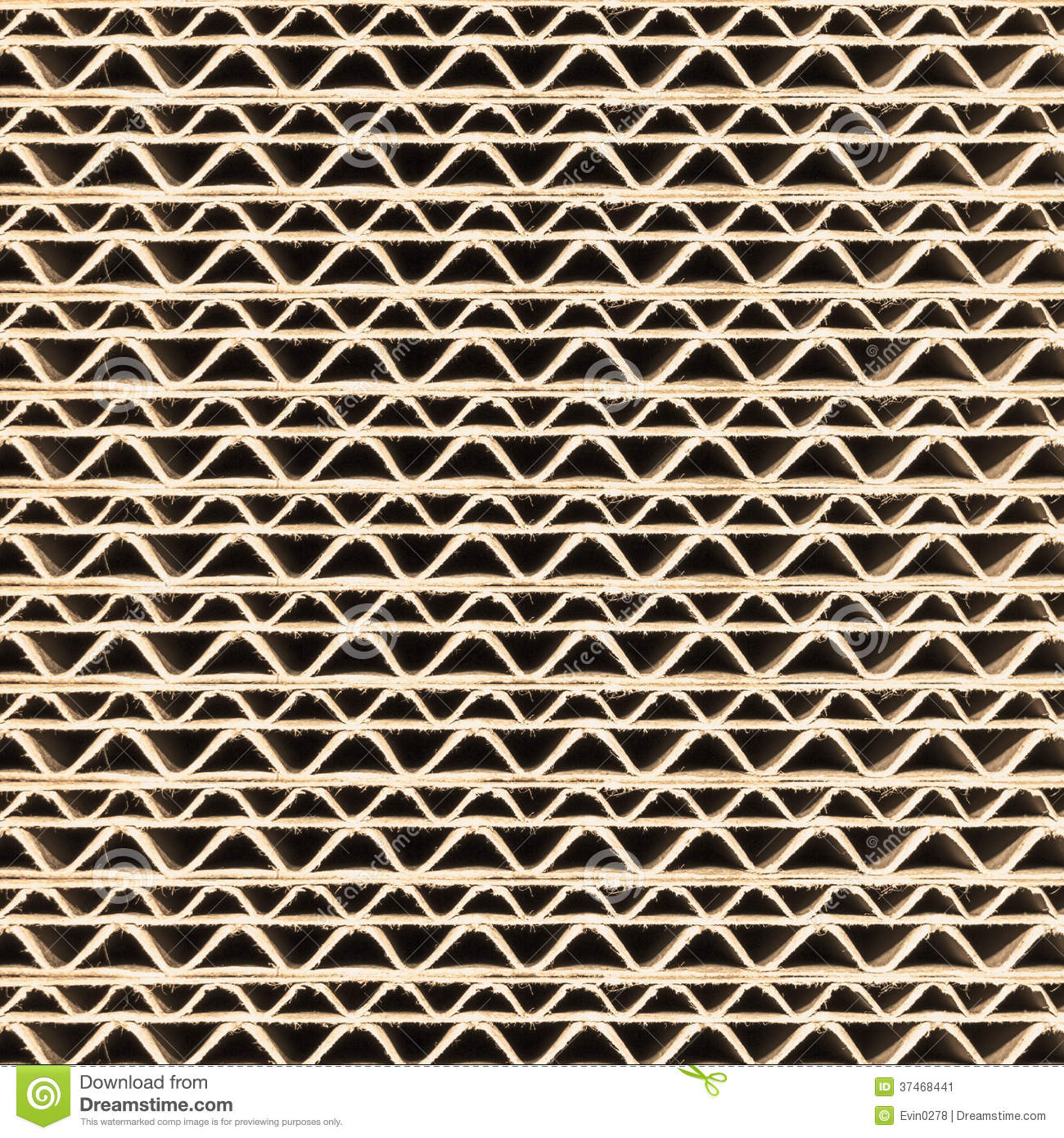 thermometer
dependent 
variable (temperature of the water)
independent 
variable
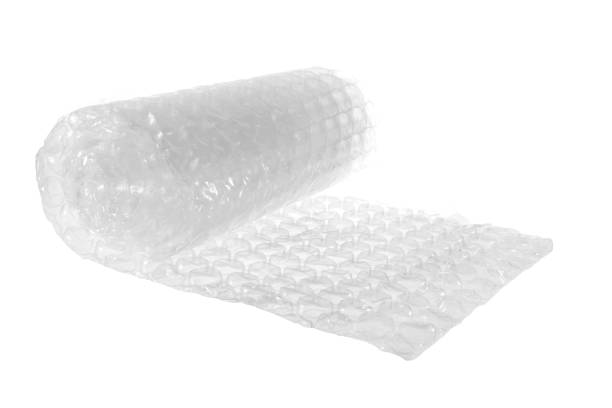 beaker
Developing Experts All rights reserved © 2021
Record all the results in a table this like.
Developing Experts All rights reserved © 2021
Cooling Curve
From these experiments we can plot the cooling curve.
temperature ( °C)
time (minutes)
Developing Experts All rights reserved © 2021
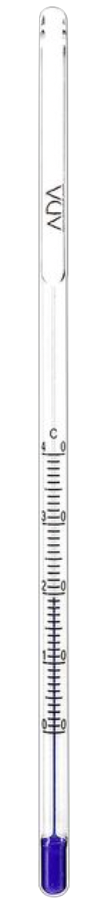 Repeat
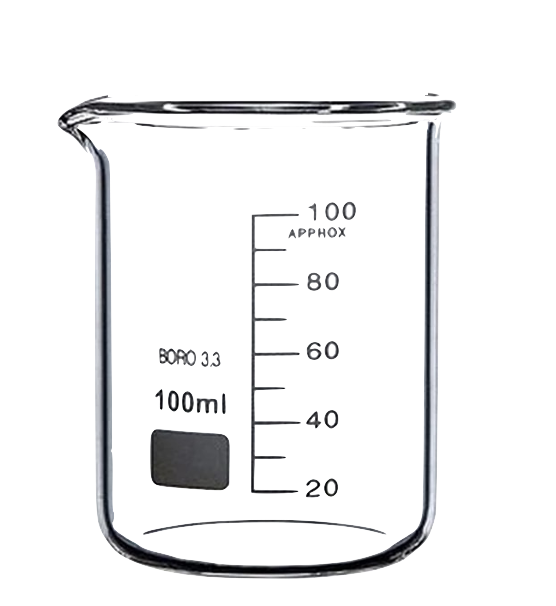 Control variables don't change
Volume of water  
Type of insulating material
Keep the starting temperature of the water the same
cardboard lid
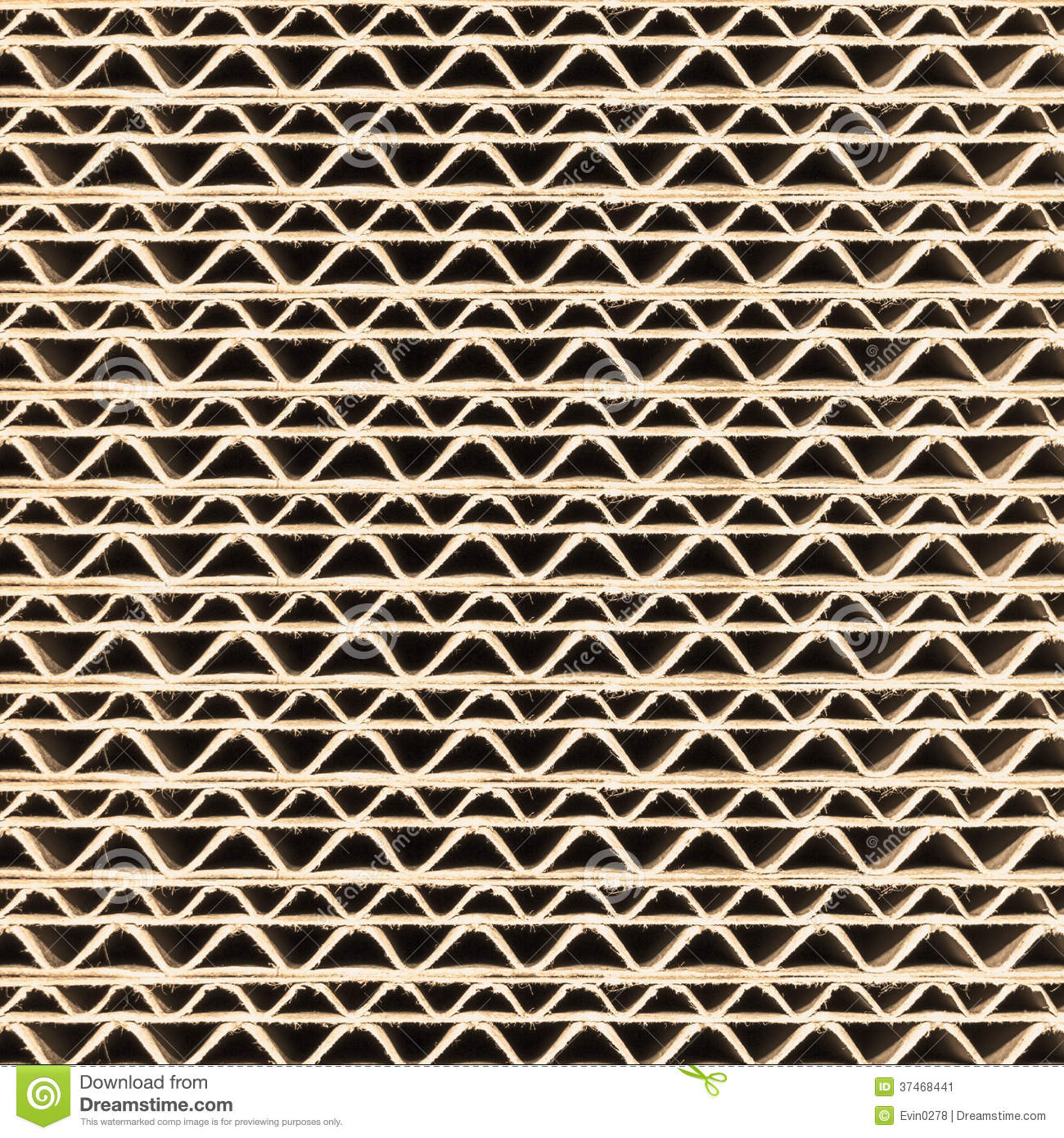 thermometer
dependent 
variable (temperature of water)
independent 
variable (number of layers)
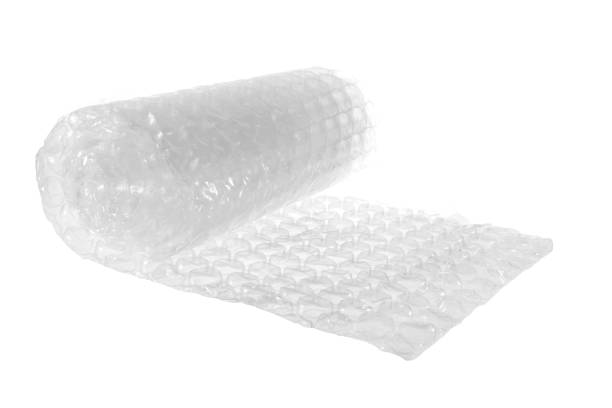 beaker
Developing Experts All rights reserved © 2021
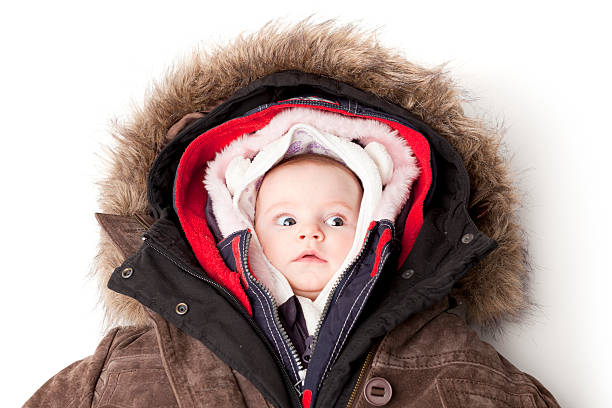 Summary
Describe how to investigate the effectiveness of thermal insulators.
Developing Experts All rights reserved © 2021